Mittagstisch in unserer Mensa O.A
Tages Gerichte 10.-
Wochen Special
Montag, 24.03.25
Fischknusperli Langkornreis I Zucchetti

Dienstag, 25.03.25
Kalbs- Porjaski Kartoffelstock Glasierte Karotten

Mittwoch, 26.03.25
Schupfnudeln an Käserahmsauce I Cherry-Tomaten

Donnerstag, 27.03.25
Rindsgeschnetzteltes 
Nudeln I Gemüse

Freitag, 28.03.25
Schweine Schnitzel Pommes Frites
Pasta  9.-
Pasta Schinkenrahmsauce

 
Smash Burger  12.-
Rindsfleisch 
Cheddarkäse I Salat Streifen
Pommes Frites  

Vegi Burger auf Vorbestellung

Asia 9.-
Gebratene Nudeln mit knusprigem Tofu und Asia Gemüse

Pizza vom Blech  8.-
Verschieden Belege
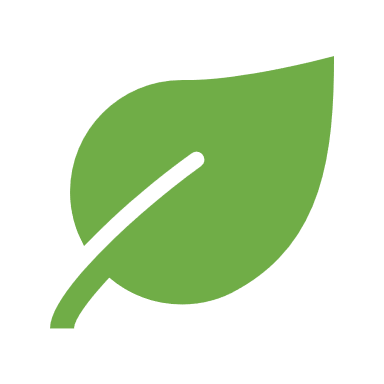 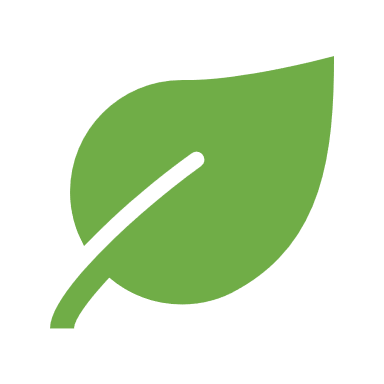 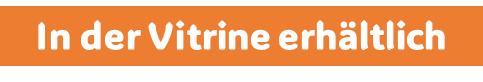 Am Salatbuffet
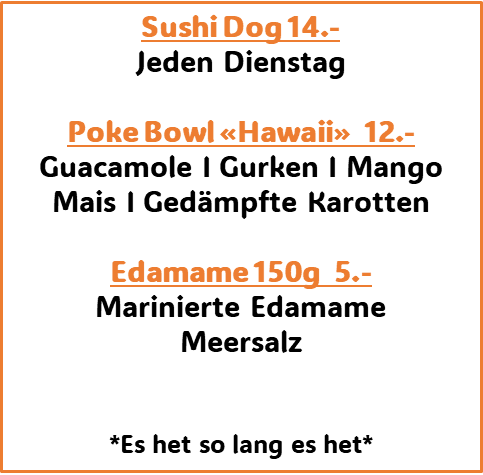 Salat Bowl «S» 
4.50.-
 
Salat Bowl «M» 
7.50.-
 
Salat Bowl «XL» 
10.50.-
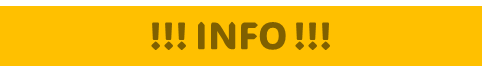 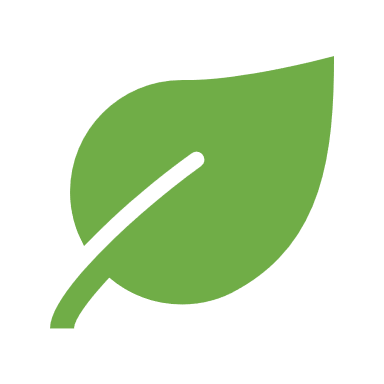 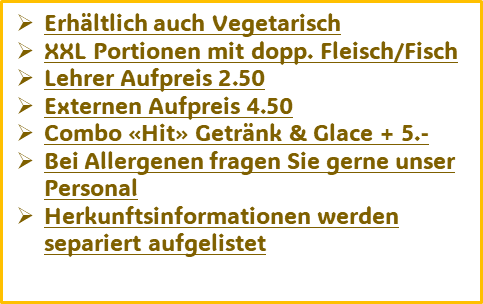